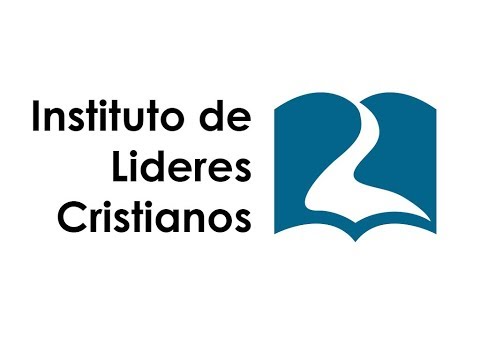 MINISTERIO JUVENIL
David Leví Orta Álvarez
Discipulado
La manera en que se incluyen nuevos jóvenes a un grupo es crítico
Equipo de Integración
Clima de aceptación
Abrir Protagonismo
Con Iniciativa
Sanidad
La iglesia debe ofrecer a los jóvenes tanto modelos de noviazgo como modelos de matrimonio no perfectos pero sí sanos y creibles
Bibliografía
Leys, L. (2009) El Ministerio Juvenil Efectivo. Miami, Florida: Editorial Vida